Ejecución Presupuestal

SECTOR MOVILIDAD

Comité Sectorial

04 de septiembre de 2020
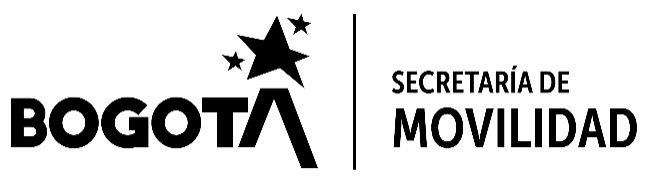 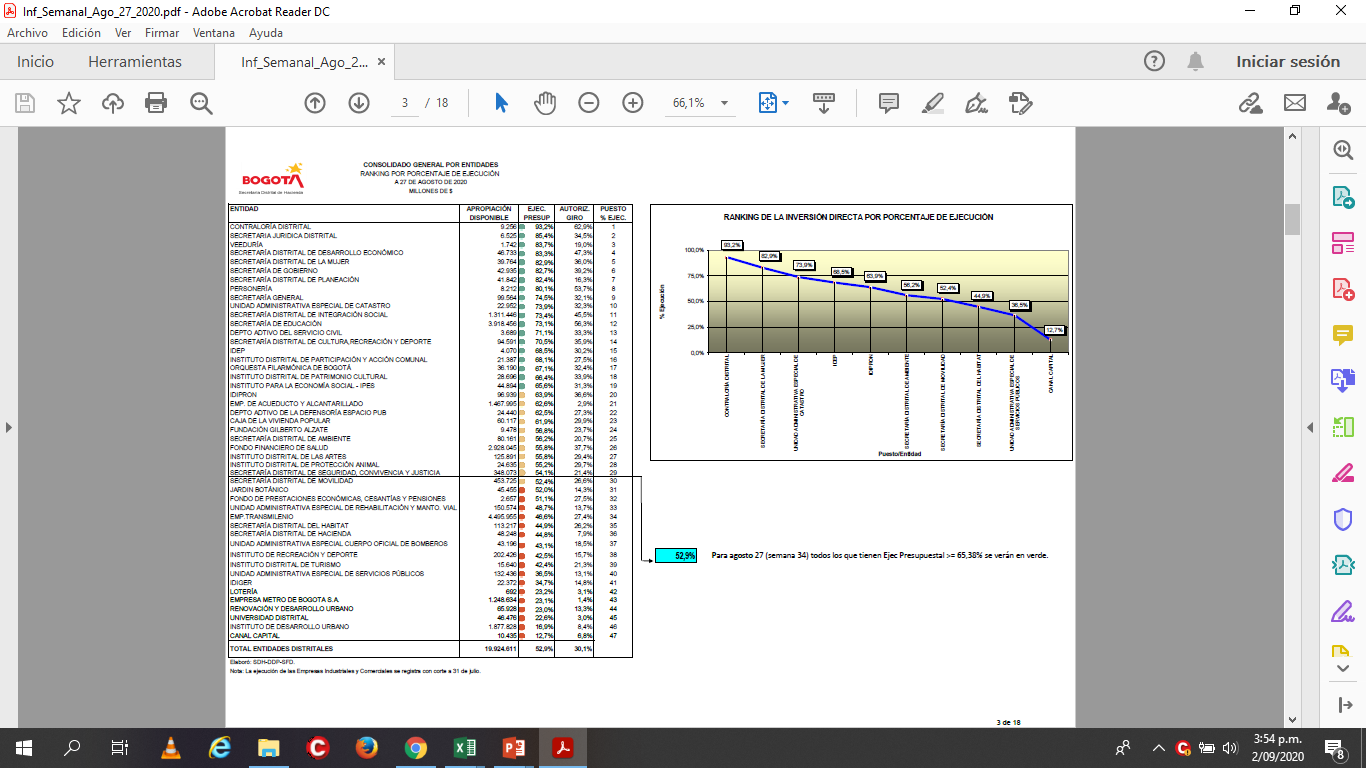 Ranking por % de Ejecución Presupuestal
27 de agosto/20
Millones de pesos
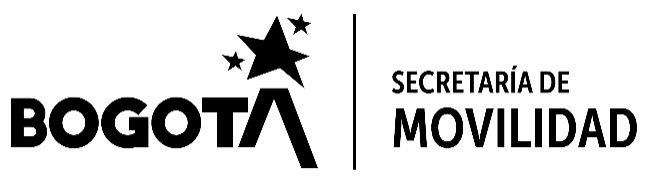 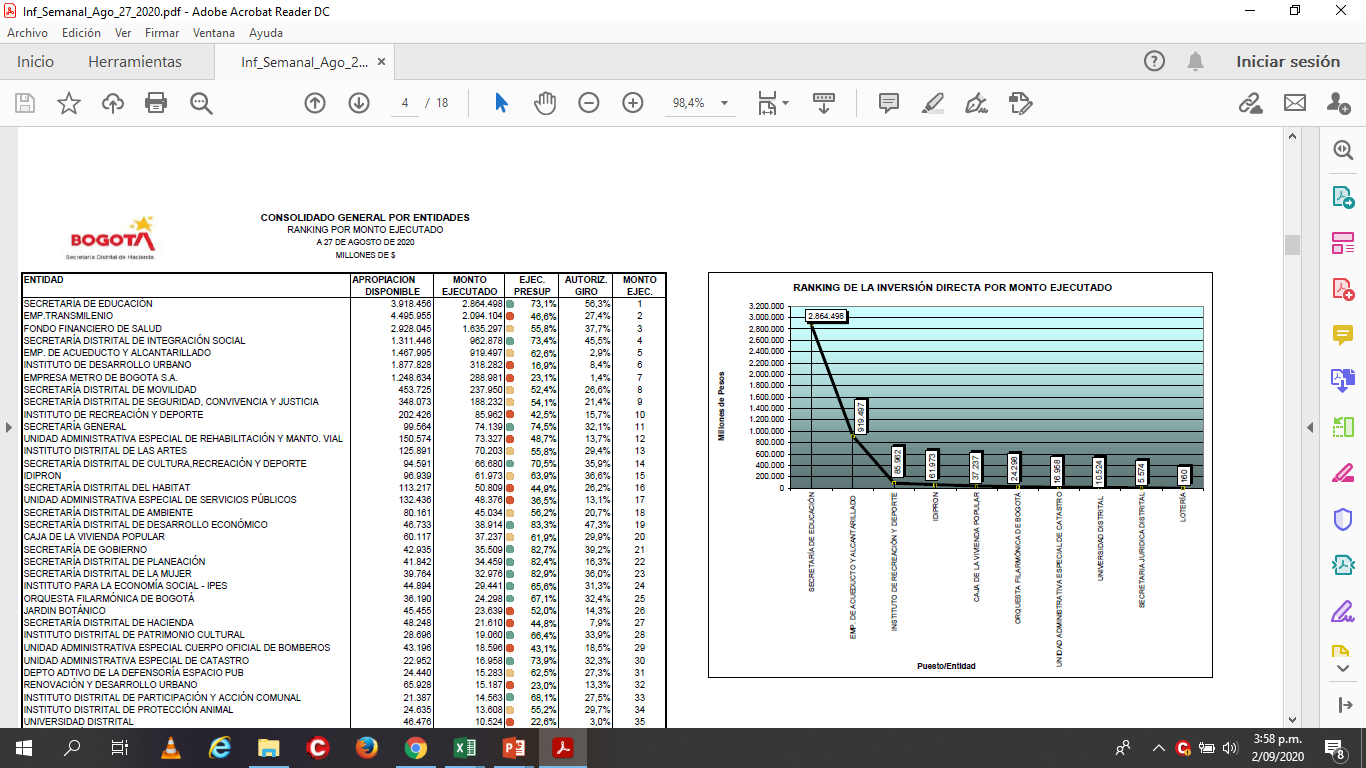 Ranking por monto ejecutado 
27 de agosto/20
Millones de pesos
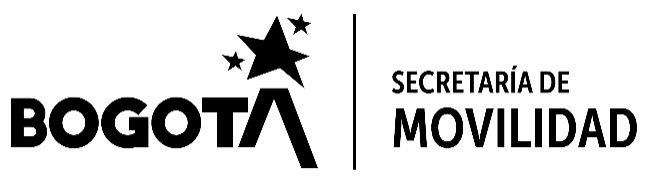 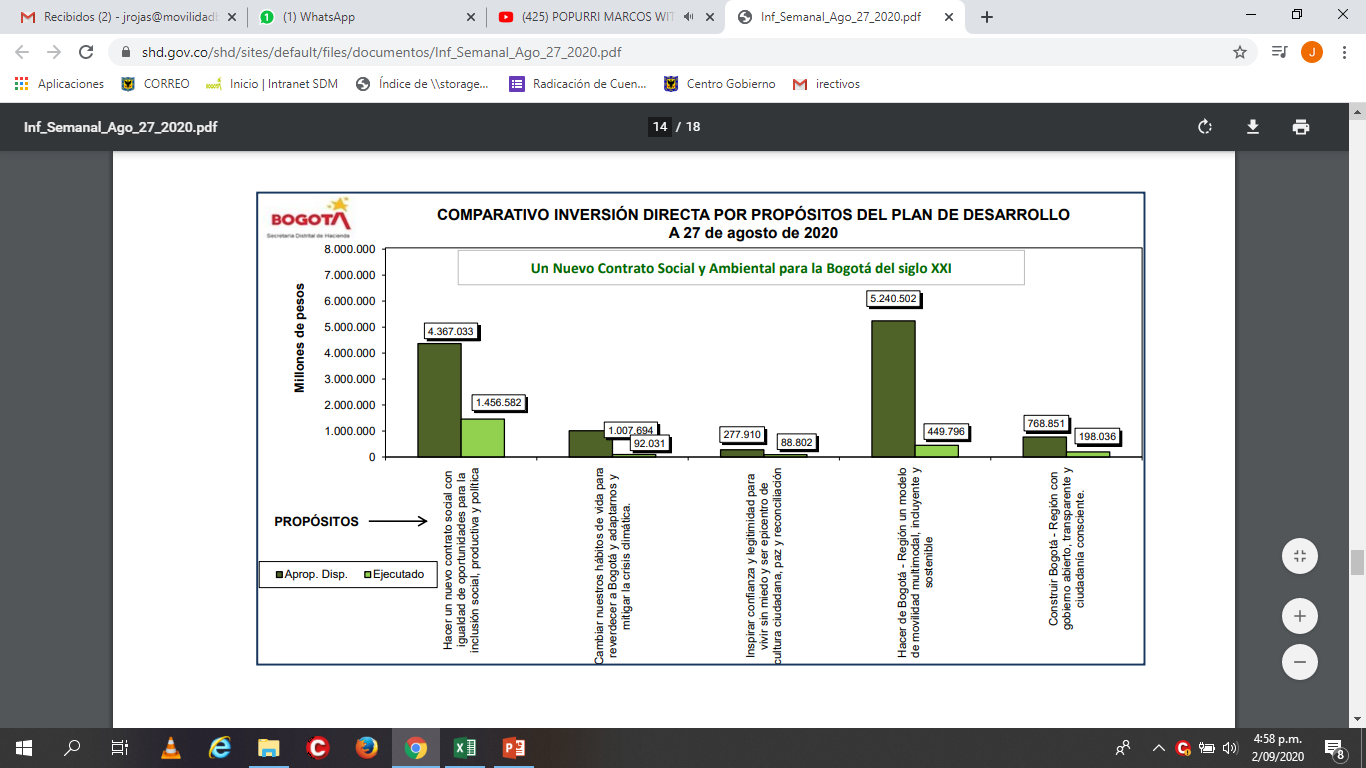 Presupuesto SDM 2020
31 de agosto/20
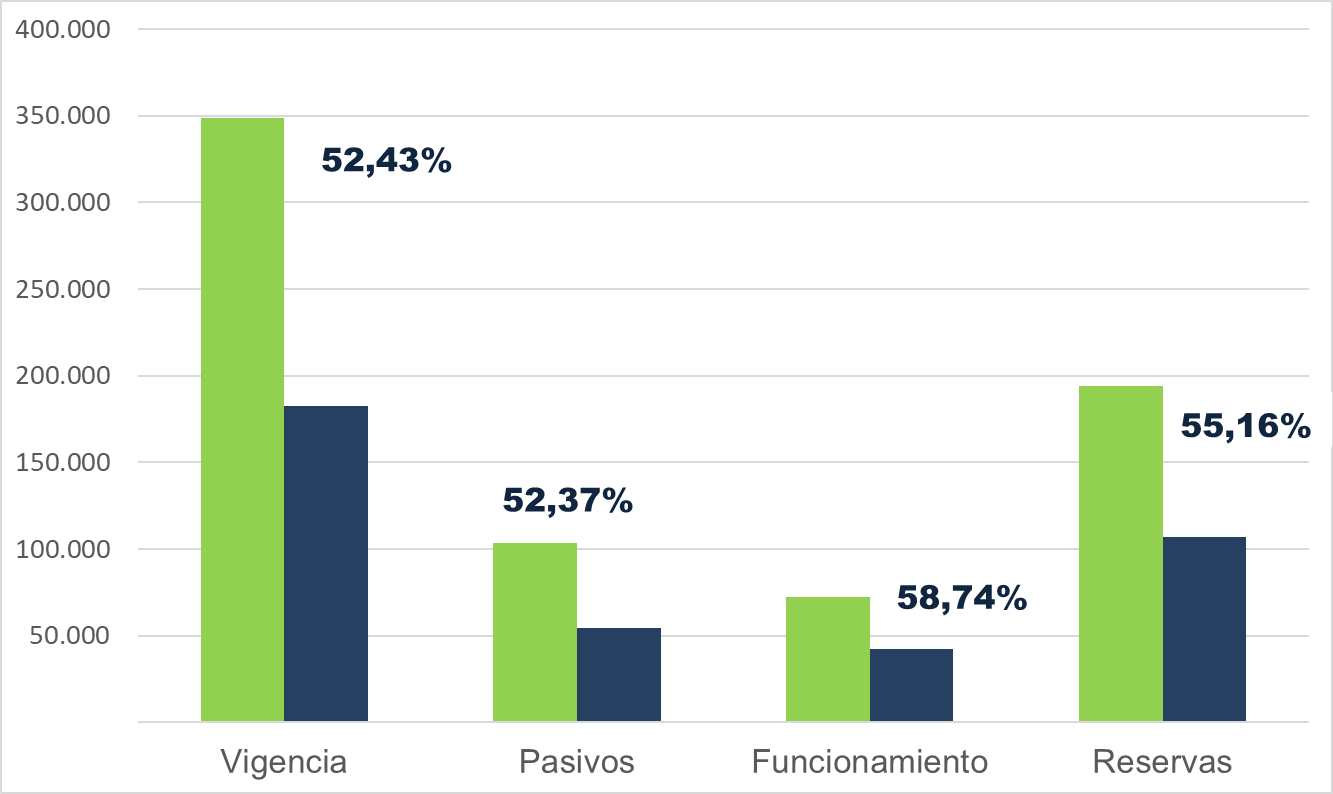 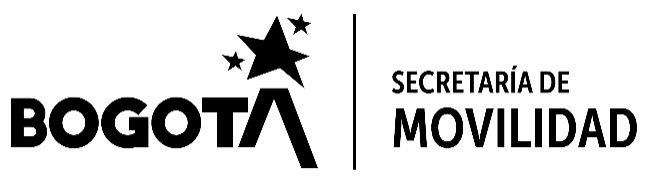 52,41% comparativo Distrital
Cifras en millones de pesos
Ejecución Presupuestal – Total SDM 2020
31 de agosto/20
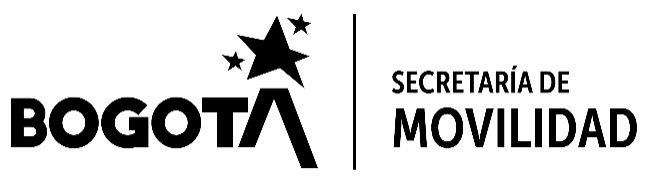 Recursos SDM en los propósitos del PDD
31 de agosto/20
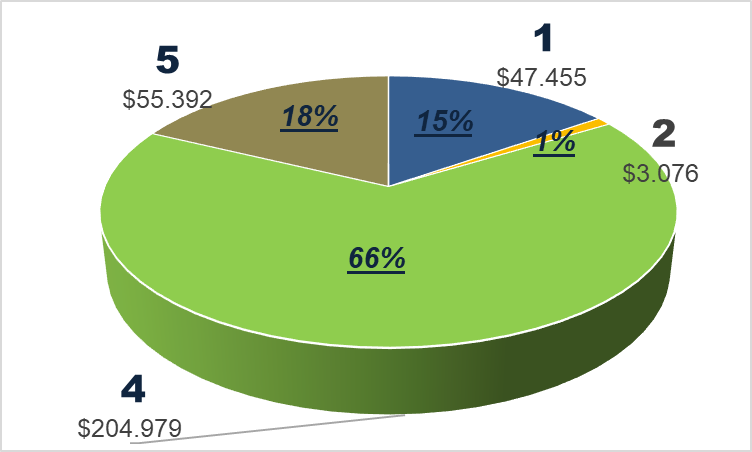 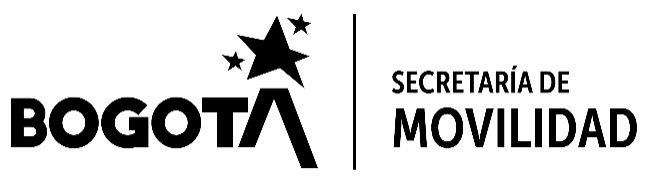 Cifras en millones de pesos
Ejecución Presupuestal – Unidad 1. II-SEM.
“Un Nuevo Contrato Social y Ambiental para la Bogotá del Siglo XXI”
31 de agosto/20
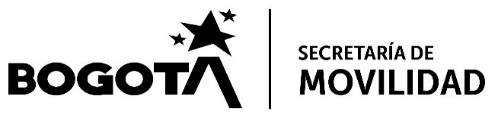 Cifras en Millones de Pesos
Ejecución Presupuestal – Unidad 2. II-SEM.
“Un Nuevo Contrato Social y Ambiental para la Bogotá del Siglo XXI”
31 de agosto/20
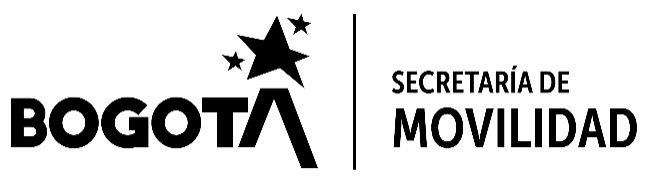 Cifras en Millones de Pesos
Ejecución Presupuestal – Unidad 2. II-SEM.
“Un Nuevo Contrato Social y Ambiental para la Bogotá del Siglo XXI”
31 de agosto/20
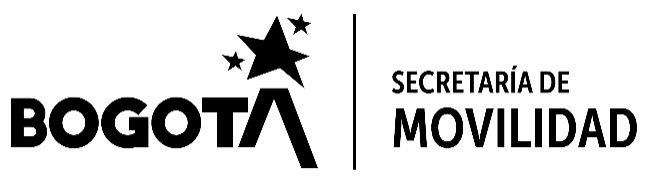 Cifras en Millones de Pesos
Ejecución Presupuestal – Unidad 2. II-SEM.
“Un Nuevo Contrato Social y Ambiental para la Bogotá del Siglo XXI”
31 de agosto/20
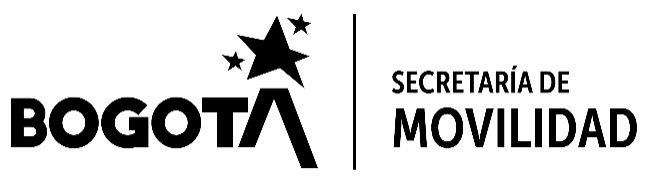 Cifras en Millones de Pesos
Recaudo Comparativo Ingresos SDM
31 de julio/20
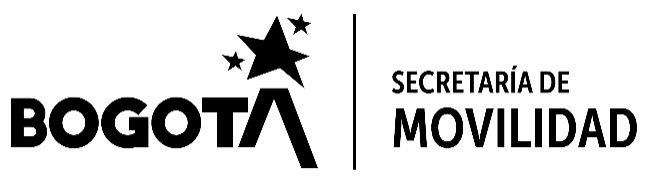 Reducción solicitada – Recursos de Vigencia 2020
100%            18%           12%              5%                35%              65%
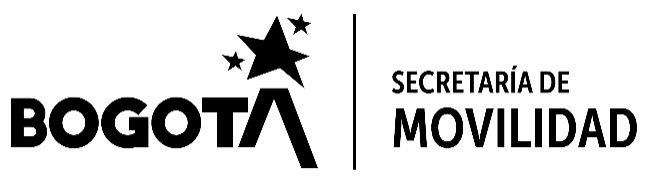 Ejecución Presupuestal – Con reducción por Subsecretaría
31 de agosto/20
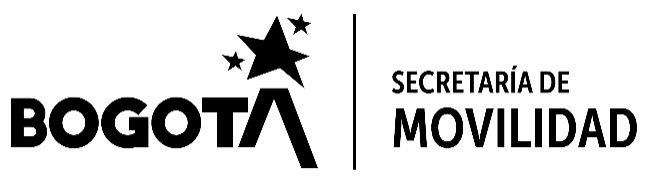 Ejecución Presupuestal – Con reducción SDM 2020
31 de agosto/20
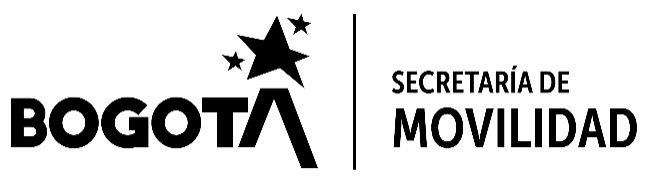 * 72,03% comparativo Distrital